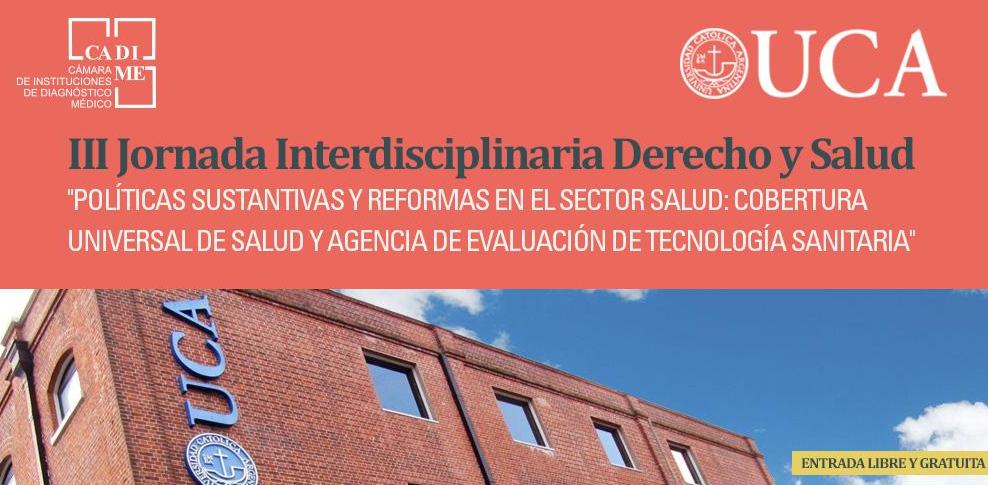 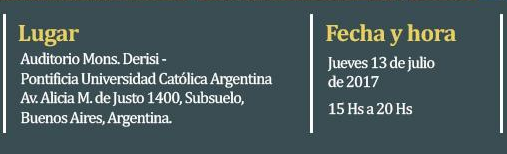 Doctor Ignacio Katz
Hay cuadros 
que enmarcan una época
 y transvasan en la imagen una situación social
[Speaker Notes: Modificada 05/06/12]
El imperio de la fragmentación 
oculta la dilución de responsabilidades
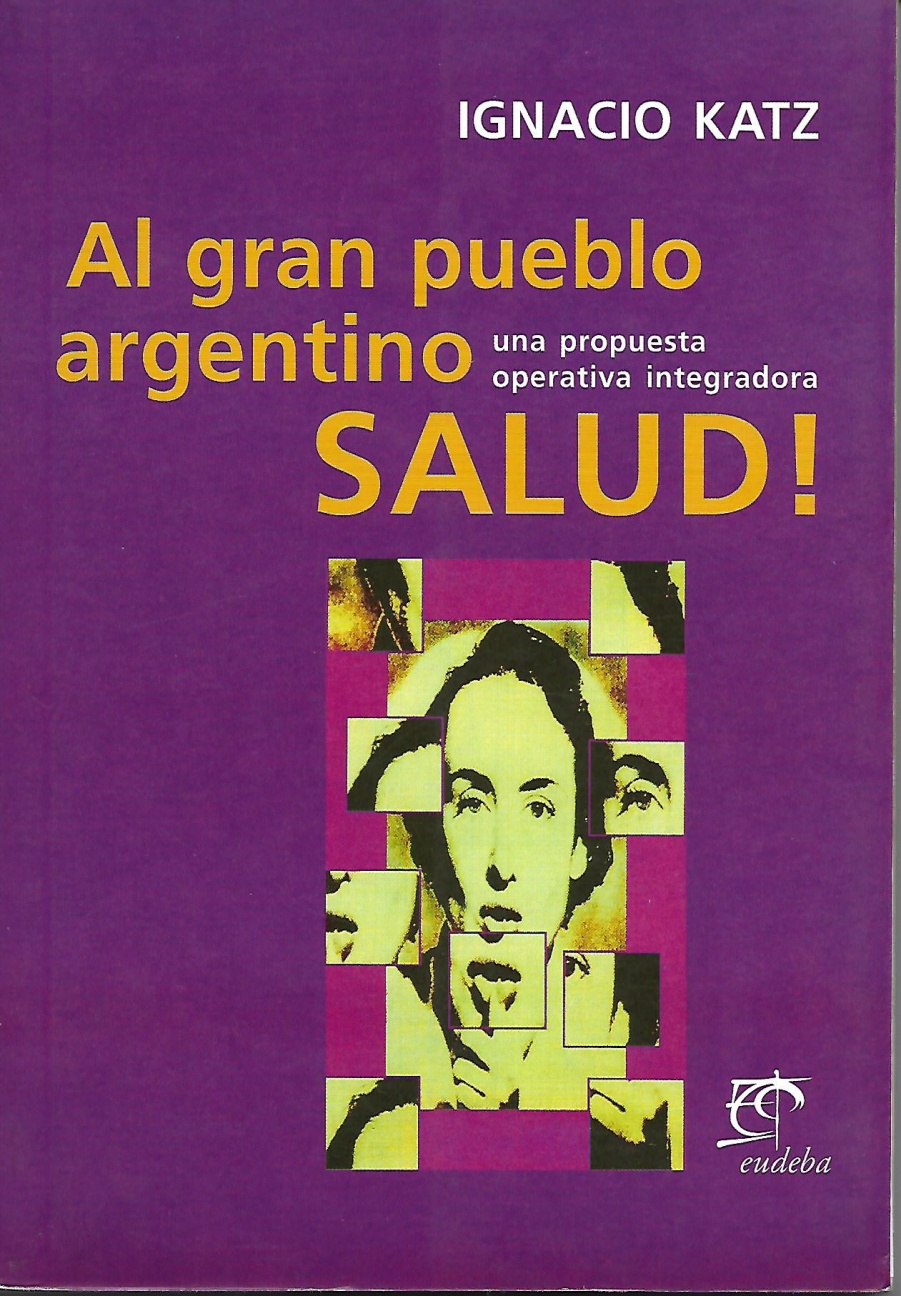 “Los problemas esenciales nunca son fragmentarios y los problemas globales son cada vez más esenciales”.

                                  Edgar Morín
1998
[Speaker Notes: Modificada 05/06/12]
“Relatividad”
Maurits Cornelis Escher - 1953
Litografía
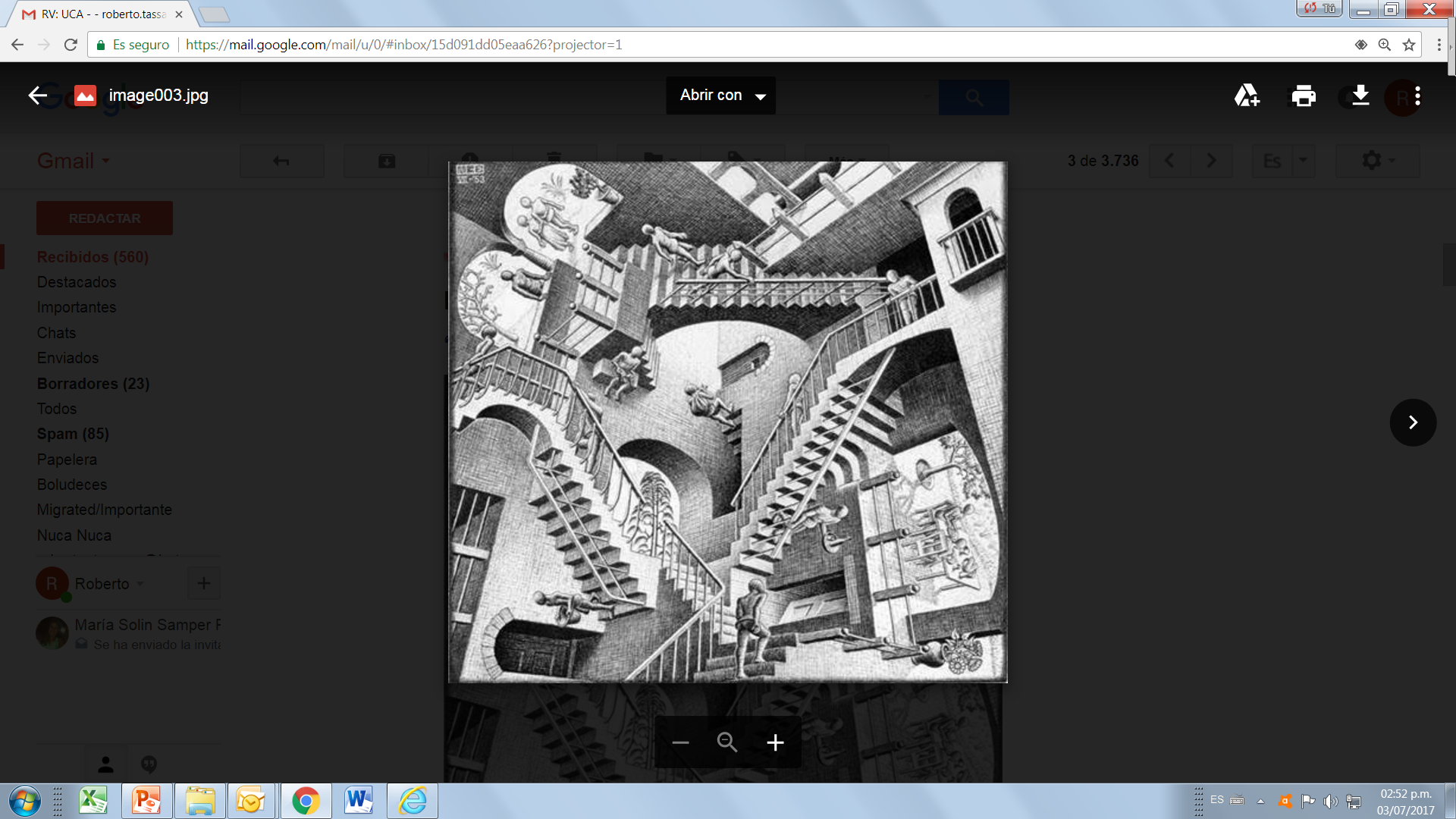 Lo que se muestra, 
no es realmente una construcción imposible, sino que los personajes
que se mueven, lo hacen 
en 3 diferentes centros de gravedad y conviven en el mismo escenario, lo que produce esa relatividad.
Evoca el sistema público – privado – obras sociales, 
y muestra en forma notoria la ausencia de un sistema integrado de salud.
[Speaker Notes: Modificada 05/06/12]
Puente de piedra de Marco Polo
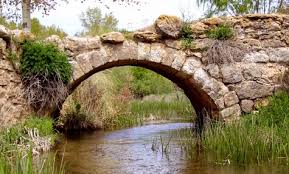 En este breve diálogo Marco Polo define de una manera tan simple como profunda la unión que hay entre todos los componentes de -un objetivo concreto- como lo es, por ejemplo, construir un puente. Sin querer, o quizás queriendo, Marco Polo estaba describiendo la unión de todo lo que existe.
“La pauta que conecta”. 
Gregory Bateson 
.
¿Estamos hablando del puente o de la piedra?
Marco Polo describe un puente, piedra por piedra.
– ¿Pero cuál es la piedra que sostiene el puente? - pregunta Kublai Kan.
– El puente no está sostenido por esta piedra o por aquélla -responde Marco-                                           sino por la línea del arco que ellas forman.
Kublai permanece silencioso, reflexionando. Después añade:
– ¿Por qué me hablas de las piedras? Lo único que me importa es el arco.
Polo responde:
– Sin piedras no hay arco.
unión de dos márgenes 
médico – paciente
[Speaker Notes: Modificada 05/06/12]
“Aldea de ciegos examinan un elefante”
Cuento popular. Impresión ukiyo-e por Hanabusa Itchö (1652-1724)
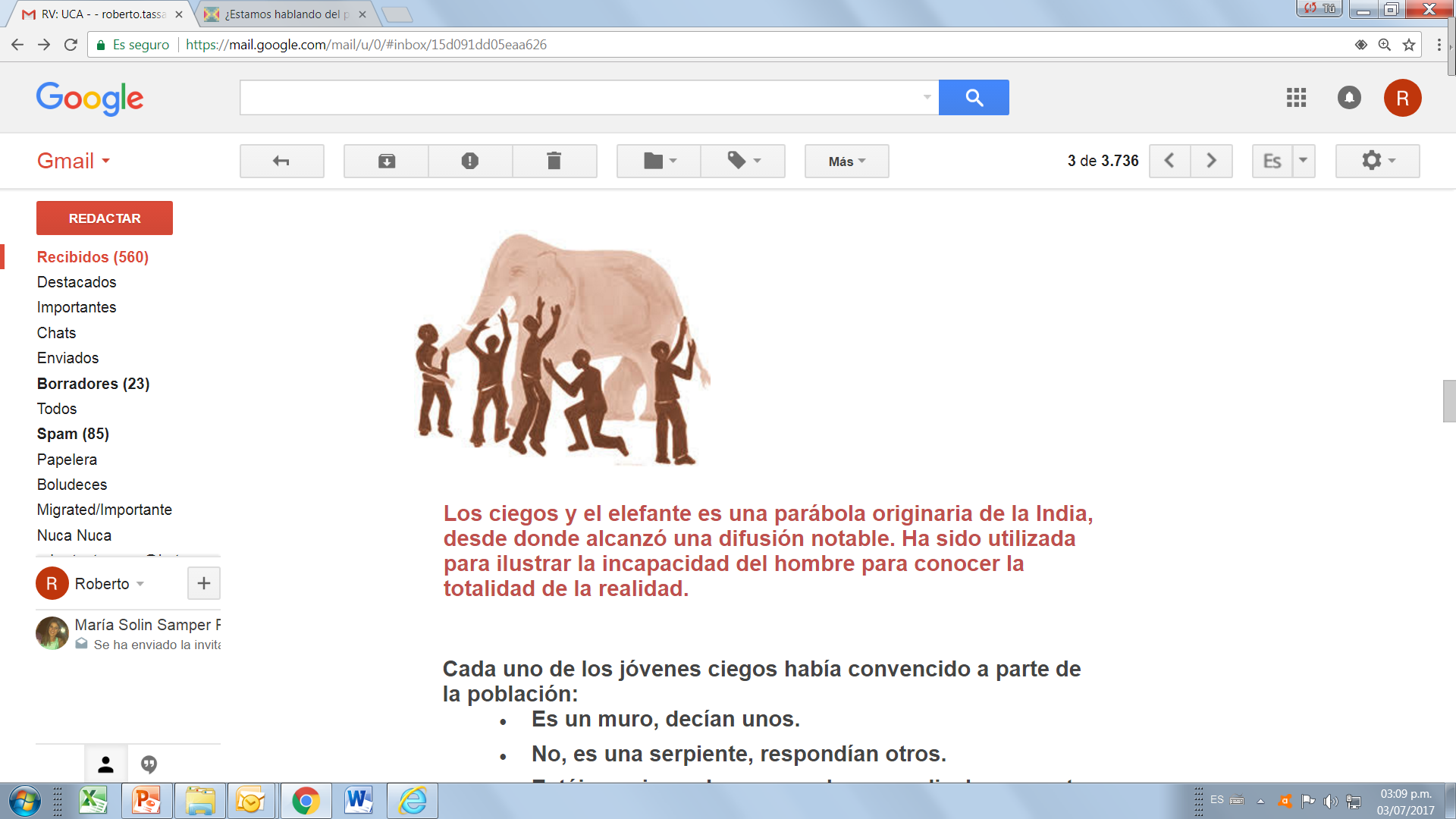 Nuestra verdad 
es solo la porción de
realidad que percibimos
Los ciegos y el elefante es una parábola originaria de la India, desde donde alcanzó una difusión notable. 
Ha sido utilizada para ilustrar la incapacidad del hombre para conocer la totalidad de la realidad.
Cada uno de los jóvenes ciegos había convencido a una parte de la población:
·         es un muro, decían unos.
·         no, es una serpiente, respondían otros.
·         estáis equivocados, es una lanza, replicaban por otro lado.
·         ¡es un tronco!
·         ¡una vieja cuerda!
·         ¡un abanico!
credencial sanitaria
asistencia y derivación
provisión gratuita
facturación
¿gestión?
¿qué elementos componen  
la  CUS (Cobertura Universal 
de Salud)?
[Speaker Notes: Modificada 05/06/12]
“Aldea de ciegos examinan un elefante”
Moraleja
“Elefante de Célebes”
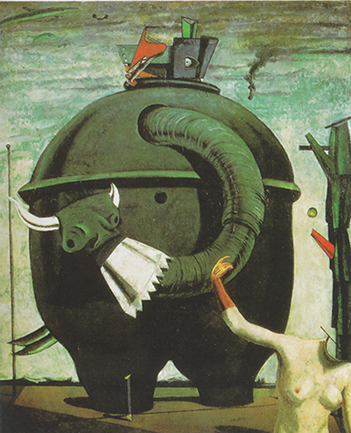 Tómate el tiempo necesario para tener una visión completa de las cosas. Si por las prismas, analizas solo una fracción, puedes tomar decisiones erróneas basadas en un diagnóstico equivocado.

Hazte tu propia opinión por experiencia personal.                    
      En el cuento, es mucho peor  la postura de                    los seguidores de cada uno de los chicos ciegos que la que han tomado los muchachos. Aunque hayan errado en sus diagnósticos, los jóvenes al menos se han molestado en ir a averiguar.                               Los demás se han formado una opinión sin siquiera contrastarlo, a pesar de que hayan seis versiones distintas, todas basadas en la experiencia.
Max Ernst 1932
“No ve el ojo sino la cultura”.
Frank Boaz
[Speaker Notes: Modificada 05/06/12]
Propuesta gubernamental
El decreto 908/2016 dispone “la afectación, por única vez, de los recursos del                        FONDO SOLIDARIO DE REDISTRIBUCIÓN la suma de PESOS OCHO MIL MILLONES                               con destino a la financiación de la estrategia de CUS”.
“las finalidades” de CUS se establecen sin mayores precisiones en su anexo.  Y son a saber:
Identificación, nominalización y documentación de beneficiarios de la CUS.
Mejoramiento de las determinantes sociales de salud.
Desarrollo, equipamiento y puesta en valor de efectores públicos de salud.
Fortalecimiento y modernización del sector público de salud.
Acciones de Atención Primaria de la Salud.
Desarrollo y optimización de las Redes Integradas de Servicios de Salud.
Mejoramiento de la calidad de los servicios de salud.
Fortalecimiento de los recursos humanos en salud.
Actividades de Promoción y Protección de la salud y medicina preventiva.
El enigma: 
¿La viabilidad financiera acompaña la realidad sanitaria, 
mediante una eficiente y transparente reasignación de recursos, o bien, 
por el contrario, es la realidad sanitaria la que debe amoldarse 
a una reasignación financiera corporativa?
Se trata de analizar si lo que está en juego es el inicio de algo nuevo o la reformulación de lo viejo.
Reflexión sobre una imagen
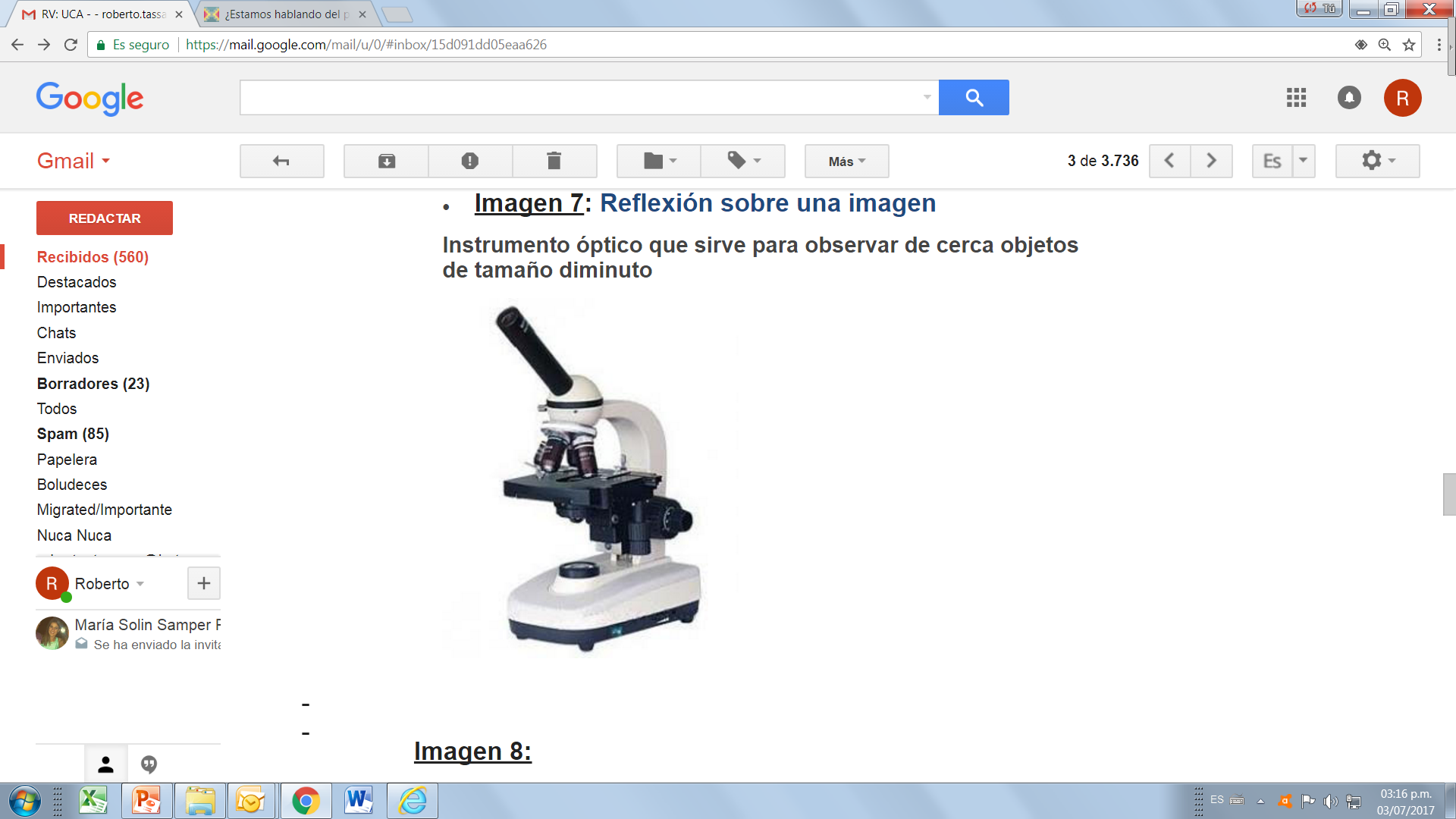 Instrumento óptico que sirve para observar de cerca objetos                                de tamaño diminuto
Perspectiva: Filippo Brunelleschi (1377-1446) pasa a representar los objetos en forma tridimensional en una superficie plana bidimensional con intención de recrear la posición relativa y dar profundidad a dichos objetos.

Con el aporte de León Battista Alberti              (1404-1472), uno pasa a tener la precepción del espacio.
Microscopio
reduccionismo
falsa conciencia
[Speaker Notes: Modificada 05/06/12]
Aplicación de la Técnica fractal
Un fractal es un objeto geométrico cuya estructura básica, fragmentada o aparentemente irregular, se repite a diferentes escalas, cuya mayor precisión se tiene a medida que el observador se aleja de la imagen.
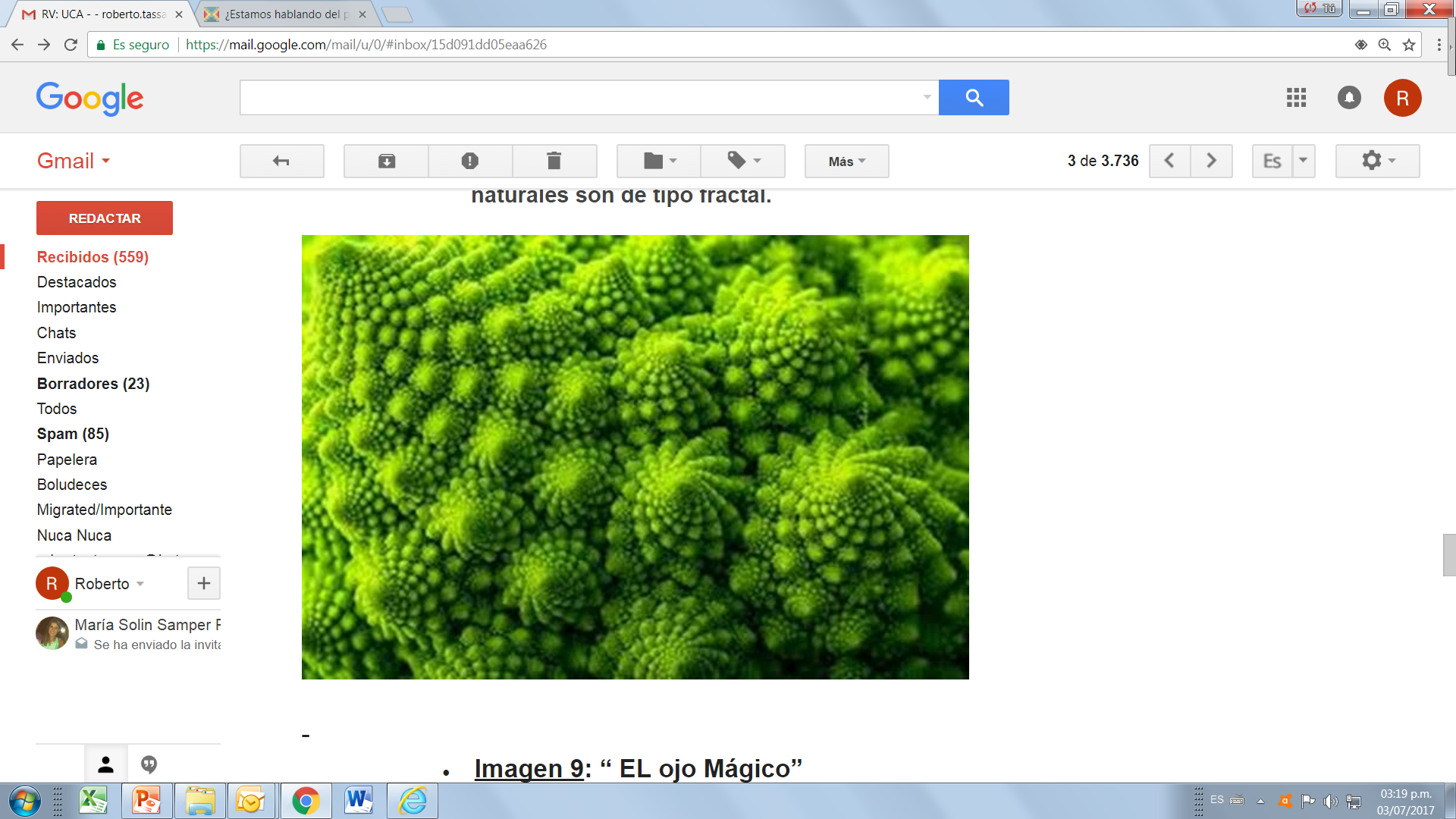 El término fue propuesto por el matemático Benoît Mandelbrot en 1975 y deriva del latín “fractus”, que significa quebrado o fracturado.                 Muchas estructuras naturales son de tipo fractal.
[Speaker Notes: Modificada 05/06/12]
“El ojo Mágico”
Estereograma de puntos aleatorios en una sola imagen. Forma de crear interesantes ilusiones ópticas (pecera).
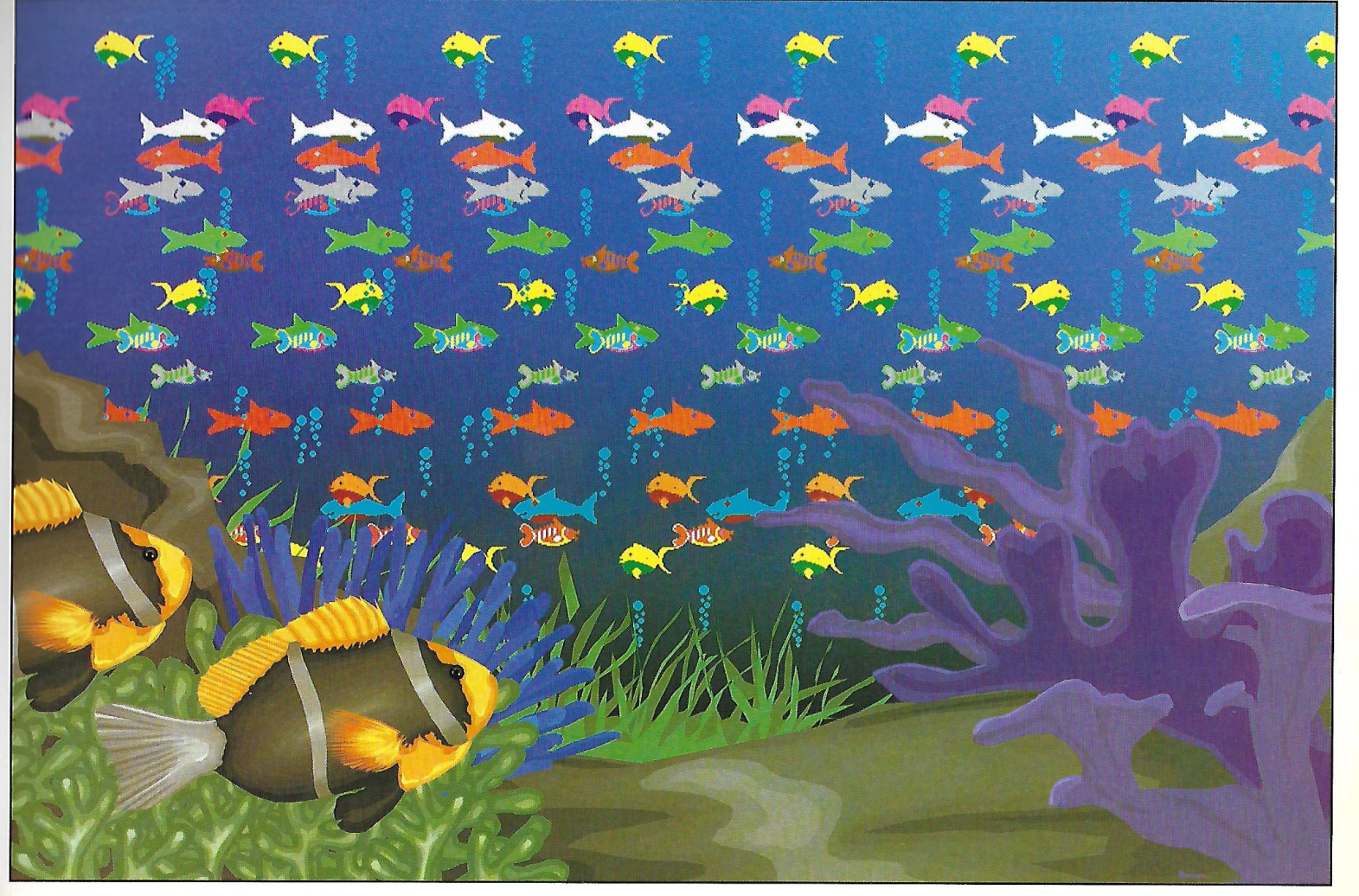 "el hombre en su accionar crea su propio ambiente, determinando su utilidad biológica, 
no solo individualmente, sino que afecta a la comunidad en su conjunto"
Gregory Bateson
[Speaker Notes: Modificada 05/06/12]
Sistema de atención médica
Interrelaciones de acciones e intereses (Biopoder)
P.P.P.
Cosmogonía
estereográfica
participación
público-privada
Educación médica continua
Sector
público
Médico comunitario -
de familia  -  de cabecera
Universidad
Academias
Asociaciones
Efectores
Interacción
Sector
Privado
Sector
O. S.
Práctica
de grupo
Médico
Privado
CO.FE.SA.
Coordinación de acciones y programas
Agencia de Evaluación Tecnológica Médica
Unidad
sanitaria
Unidades
móviles
Sistema Único de Información
Observatorio de salud
{ Monitoreo + Logística } { Informática + Comunicación }
1
2
3
4
5
6
1
Unidades
Socio sanitarias
Complejidad
hospitalaria
Cosmogonía Sanitaria Planificación Estratégica
Consejo consultivo
Gabinete de planificación
convalecencia
 larga estadía
 cuidados paliativos
hospitalización de día
 internación domiciliaria
3
Red  de accionar
interdependiente
Agencia de Seguridad Biológica
Centros de
referencia de
especialidades
Centros de
diagnóstico y
tratamiento
Diálisis
Oncología
CO.RE.SA
U.E.P. (*)
salud mental
adicciones
Otros
Endocrinología
Unidades odontológicas
Centros de rehabilitación
Registro nacional de eventualidades adversas
4
Ordenamiento territorial
Centros de Salud
6
5
2
centros de emergentología
Función 
de Agencia de Atención Médica
Fondo compensadorEnfermedades especiales
Empresa 
médica
(*) Unidad Ejecutora Provincial
“Empresas Públicas de Servicio”
[Speaker Notes: Modificada 05/06/12]
“La construcción de la vida se halla en estos momentos                    mucho más dominada por hechos que por convicciones,                       y por un tipo de hechos que casi nunca, y en ningún lugar,                      han llegado aún a fundamentar sus convicciones”.
Walter Benjamin
“Más que trabajar por bienes abstractos                                                 se debería trabajar por la eliminación de males concretos”.
Karl Popper
“En política no hay que reír ni llorar, solo comprender”.
Baruj Spinoza
“La equidad es el Tesoro de los Estados”. Confucio
Falacias          Jeremías Bentham
(1809)
Las falacias son argumentos empleados  con el propósito a inducir a engaños.

a) falacias de autoridad, cuyo objetivo es reprimir, merced al peso de la autoridad, cualquier ejerciciode la facultad de raciocinio;

b) falacias de peligro, cuya materia es el peligro en                  sus  diversas  formas, y su objetivo es el reprimir por completo  la  discusión,  por  medio de la producción             de la alarma;

c) falacias de dilación, cuya materia consiste en la dilación bajo varias formas y cuyo objeto es postergar la discusión con el fin de eludirla;

d) falacias de confusión, cuyo objeto es causar perplejidad cuando la discusión no puede eludirse.
!!
Falacias en el campo de la salud (1)
Falacia de la pobreza, según la cual el problema de la salud es un tema de pobres cuando la pobreza es una situación, no una categoría 
Falacia de la educación, no haciendo prevalecer una cultura basada en conductas saludables, sin por eso desconocer que la educación es una viga del edificio que representa el sistema, pero no puede ser el sistema mismo. 
Falacia del presupuesto, según la cual basta con aumentar los recursos destinados al sector para mejorar la cantidad y la calidad de la prestación.
“El dinero ha demostrado ser bastante ineficaz en generar reformas”. 
Joseph Stiglitz
Falacias en el campo de la salud (2)
por malversación conceptual
Despliegue de regulaciones no concretadas plenamente.
Falacia del “Cortejo médico” integrado por:  
nomenclador nacional y vademécum                    
       oficial, que enmascaran la esencia 
       del sistema;
Programa Médico Obligatorio (PMO):se judicializa el sistema de salud  
        a partir de legislaciones parciales;
la falacia de la libre elección;
hospital público de autogestión;
el médico de cabecera;
guías de asistencia médica
medicamentos genéricos;
trazabilidad de medicamentos
copagos;
protocolos médicos con estadificación;
medicina basada en la evidencia;
Atención Primaria de la Salud
Cobertura Universal de Salud (CUS)

Agencia Nacional de Evaluación Tecnológica (ANETs)
Relación médico-paciente 
en su versión Kafkiana

donde la vida se vuelve un trámite burocrático                          atravesada por falacias.
Posverdad: en el 2016 el diccionario Oxford la declaró la palabra del año: lo que importa no es la verdad, sino la verosimilitud.                   Se trata del fraude al lenguaje para referirse a la mentira, y así evaporar situaciones trágicas mediante una red de complicidades de dimensión creciente.
En la Antigua Grecia, se llamaba “hypokrisis” a la interpretación teatral de un papel, de ahí que se nominaba a los actores con el término  “hipócritas”, así nace la expresión de Bertolt Brecht: “cuando la hipocresía comienza a ser de muy mala calidad, es hora de comenzar a decir la verdad”.
Cascada conceptual
“Derecho a la salud”
- enunciativo -
Deseo sin
Estructura
Estructura sin
Sistema
Función
Sistema sin
Órgano
Función sin
Finalidad
Órgano sin
Ningún reconocimiento de derechos puede sustituir la falta de estructuras y  de acciones adecuadas.
 No basta con transformar las expectativas en derechos si no se modifican   las condiciones práctico-materiales que determinan las necesidades y   al mismo tiempo definen los tipos de acción.
[Speaker Notes: Modificada 05/06/12]
Función sanitaria
Francisco Vieta 1591 Introducción al arte analítico: 
ecuaciones algebráicas
Componentes  constitutivos
Financiador   +   Prestador   +   Proveedor   +   Usuario
Fs
=
( monitoreo  +  logística )  ( informática  +  comunicación )
Coordinador
Ecuación en la que cada componente                                       es una estructura topológica dinámica.
Kiyoshi Oka 1936:
teoría de funciones de varias 
variables complejas abiertas
Variables complejas de subconjuntos abiertos
Topología:  Es un modo de abordar un “conjunto de variables” que nos permiten un razonamiento sobre modelos complejos  ( enfoque matemático )
Henri Poincaré 
1903
“El abrazo del sapo”
“En el mundo científico, 
             la regla consiste en no hacer trampas: 
            ni con las ideas ni con los hechos.
Es un compromiso tan lógico como moral.
Simplemente, el que hace trampas, yerra el tiro.
No hace más que garantizar su propia derrota”.
François Jacob, 
Premio Nobel de Medicina 1965, 
 “Juego de lo posible”
“el progreso se produce por y a través 
del desequilibro”
François Perroux
Plan de Développement París 1958
¡Muchas gracias!
Doctor Ignacio Katz
ESTRUCTURA
“Suma total de las formas en que un trabajo 
es dividido entre diferentes tareas 
y luego es lograda la coordinación entre esas tareas”. 
Henry Mintzberg
en lo que a salud se refiere, es fundamental la coordinación global de todos los componentes del Sistema, a fin de que cada una cumpla la función que le corresponde.
ESTRATEGIA
“el arte de hacer que las fuerzas concurran para alcanzar las metas; 
arte de la dialéctica de las voluntades que emplean la fuerza 
para resolver su conflicto y tiene por finalidad 
alcanzar los objetivos fijados por la política”. 
General Beaufre
En el ámbito sanitario, se trata de adoptar cursos de acción con metas claramente 
identificadas y agendas que maximicen los factores favorables 
en la implementación de la política.
CULTURA LABORAL
“la cultura laboral es el conjunto de conocimientos, 
valores y creencias que hacen a la forma de presentar el ambiente de trabajo”.
Jorge Etkin
Debemos entender que la "naturaleza" y la "cultura“ no son realidades opuestas,
 ya que ambas se interrelacionan y complementan sus orígenes y fines en el hombre.
“La ética del político no es sólo ser fiel a sus principios, 
sino hacerse responsable de las consecuencias”.
(Max Weber)
Anomia:
el concepto fue introducido hace más de cien años por 
el sociólogo francés Emile Durkheim en su clásico libro 
La división del trabajo social  (1893). 
Se vive en estado de anomia cuando se pierde el sentido 
de las leyes y sus fines; 
es un estado de disociación entre los objetivos de la población y  su acceso efectivo a ellos. En la misma línea argumental lo ha sostenido desde la teoría jurídica 
el Dr. Carlos Nino.